Σεμινάριο Ευαισθητοποίησης του Καταναλωτή
Ψηφιακή Ιθαγένεια
[Speaker Notes: Το σεμινάριο αναφέρεται σε συγκεκριμένα θέματα που σχετίζονται με τις ηλεκτρονικές αγορές και την ευαισθητοποίηση του καταναλωτή. Θέματα τα οποία οι νέοι συχνά αγνοούν ή για τα οποία δεν έχουν επίγνωση. Επομένως, στόχος του μαθήματος είναι να καλύψει τις πιο σημαντικές πτυχές της ευαισθητοποίησης καταναλωτών στον ψηφιακό κόσμο.]
Σύνοψη Σεμιναρίου
Ενότητα 01
Ενότητα 02
Ενότητα 03
Ζητήματα Ηθικής και Κίνδυνοι των Ηλεκτρονικών Αγορών
Εισαγωγή στην Ευαισθητοποίηση του Καταναλωτή στο Ψηφιακό Περιβάλλον - Δικαιώματα και Υποχρεώσεις
Διαδικτυακό Μάρκετινγκ
Ενότητα 04
Ενότητα 05
Βαθύτερη Κατανόηση των Δικαιωμάτων και των Υποχρεώσεων των Καταναλωτών
Ηλεκτρονική Επιχειρηματικότητα
[Speaker Notes: Το σεμινάριο αποτελείται από 5 ενότητες. 

Η ενότητα αυτή θα σας διδάξει τις διάφορες στρατηγικές και τις τεχνικές του διαδικτυακού μάρκετινγκ.]
03
Ενότητα
Με την ολοκλήρωση αυτής της ενότητας, θα είστε σε θέση να:
κατανοείτε και να αναγνωρίζετε διαφορετικές στρατηγικές και τεχνικές διαδικτυακού μάρκετινγκ,
αξιολογείτε τις τεχνικές διαδικτυακού μάρκετινγκ,
ορίζετε τους κινδύνους των διαδικτυακών διαφημίσεων,
αξιολογείτε κριτικά τις διαδικτυακές διαφημίσεις.
[Speaker Notes: Με την ολοκλήρωση αυτής της ενότητας, θα είστε σε θέση να:
κατανοείτε και να αναγνωρίζετε διαφορετικές στρατηγικές και τεχνικές διαδικτυακού μάρκετινγκ,
αξιολογείτε τις τεχνικές διαδικτυακού μάρκετινγκ,
ορίζετε τους κινδύνους των διαδικτυακών διαφημίσεων,
αξιολογείτε κριτικά τις διαδικτυακές διαφημίσεις.]
Εισαγωγή
Το διαδικτυακό (ή ηλεκτρονικό) μάρκετινγκ αναφέρεται σε οποιαδήποτε μορφή διαφήμισης ή μάρκετινγκ στον ιστότοπο.
Με τις σωστές διαδικτυακές στρατηγικές μάρκετινγκ, μικρές και μεσαίες επιχειρήσεις βρίσκουν νέους τρόπους να ανταγωνιστούν με τις μεγάλες εταιρίες.
[Speaker Notes: Εισαγωγή
Από τα προσφάτως προηγούμενα χρόνια υπήρξε ραγδαία αύξηση στον αριθμό των χρηστών του διαδικτύου. Επομένως, το διαδίκτυο αποτελεί κερδοφόρο μέσο για την προώθηση μιας επιχείρησης.
Το διαδικτυακό (ή ηλεκτρονικό) μάρκετινγκ αναφέρεται σε οποιαδήποτε μορφή διαφήμισης ή μάρκετινγκ στον ιστότοπο.
Με τις σωστές διαδικτυακές στρατηγικές μάρκετινγκ, μικρές και μεσαίες επιχειρήσεις βρίσκουν νέους τρόπους να ανταγωνιστούν με τις μεγάλες εταιρίες.]
Διαδικτυακό και μη διαδικτυακό μάρκετινγκ
Ας δούμε τη διαφορά των δύο προσεγγίσεων παρακάτω:
[Speaker Notes: Διαδικτυακό και μη διαδικτυακό μάρκετινγκ
Ο στόχος του παραδοσιακού και του διαδικτυακού μάρκετινγκ είναι ο ίδιος - να προσελκύσει και να οδηγήσει τους επισκέπτες της διαφήμισης στο να αγοράσουν το προϊόν, αυξάνοντας έτσι τα κέρδη της επιχείρησης.  Ας δούμε τη διαφορά των δύο προσεγγίσεων:]
Στοιχεία του διαδικτυακού μάρκετινγκ
Βελτιστοποίηση Ιστοσελίδων για τις Μηχανές Αναζήτησης (SEO)

Μάρκετινγκ Μηχανών Αναζήτησης (SEM)

Μάρκετινγκ στα Μέσα Κοινωνικής Δικτύωσης

Μάρκετινγκ Περιεχομένου
[Speaker Notes: Στοιχεία του διαδικτυακού μάρκετινγκ:
Οι στρατηγικές ψηφιακού μάρκετινγκ περιλαμβάνουν τη χρήση ενός ή περισσότερων διαδικτυακών καναλιών και τεχνικών για να αυξήσουν την αναγνωρισιμότητα της επιχείρησης στους καταναλωτές.

Η ανάπτυξη της αναγνωρισιμότητας μπορεί να περιλαμβάνει μεθόδους/εργαλεία, όπως:
Βελτιστοποίηση Ιστοσελίδων για τις Μηχανές Αναζήτησης: Η βελτιστοποίηση ιστοσελίδων για τις μηχανές αναζήτησης χρησιμοποιείται για τη βελτίωση του προφίλ της ιστοσελίδας της επιχείρησης και του περιεχομένου που αφορά την επωνυμία, ώστε να ανταποκρίνεται στις συχνές ερωτήσεις αναζήτησης.

Μάρκετινγκ Μηχανών Αναζήτησης (SEM): Το μάρκετινγκ μηχανών αναζήτησης, ονομάζεται επίσης και πληρωμή-ανά-κλικ, αναφέρεται στην αγορά ενός χώρου διαφήμισης σε ορατά σημεία και στην κορυφή των αναζητήσεων και ιστοσελίδων.

Μάρκετινγκ στα Μέσα Κοινωνικής Δικτύωσης: Τα Facebook, Instagram, Twitter και YouTube είναι οι κορυφαίες πλατφόρμες που χρησιμοποιούνται από τις ομάδες μάρκετινγκ. 

Μάρκετινγκ Περιεχομένου: Το 56% των εμπόρων πιστεύουν ότι το εξατομικευμένο περιεχόμενο -μέσω μπλογκ που σχετίζονται με την επωνυμία, άρθρα, κοινωνικές αναβαθμίσεις, βίντεο, σελίδες καταγραφής δυνητικών πελατών - βελτιώνει την ικανότητα ανάκτησης στη μνήμη και την ενασχόληση με την επωνυμία..]
Διαδικτυακές Διαφημίσεις
Πλεονεκτήματα:
Κόστος
Μετρήσεις
Μορφοποίηση
Στοχοποίηση
Κάλυψη
Ταχύτητα
[Speaker Notes: Διαδικτυακές Διαφημίσεις  
Οι διαδικτυακές διαφημίσεις, γνωστές και ως διαδικτυακό/ψηφιακό μάρκετινγκ, είναι μια μορφή μάρκετινγκ και διαφήμισης που χρησιμοποιεί το διαδίκτυο για να διαδώσει προωθητικά μηνύματα στους καταναλωτές. 
Πλεονεκτήματα:
Κόστος
Μετρήσεις
Μορφοποίηση
Στοχοποίηση
Κάλυψη
Ταχύτητα]
Διαδικτυακές Διαφημίσεις
Κίνδυνοι:
Ζητήματα ασφαλείας
Αόρατα διαφημιστικά
Απάτη εις βάρους του διαφημιστή
Διαφορετικοί πελάτες
Εφαρμογές διακοπής των διαφημίσεων
Τεχνολογίες κατά της στοχοποίησης
Ζητήματα απορρήτου
Αξιοπιστία διαφημιστών
Ανεπιθύμητη αλληλογραφία
[Speaker Notes: Διαδικτυακές Διαφημίσεις
Σχετικά με τους κινδύνους των διαδικτυακών διαφημίσεων, οι πιο βασικοί για τους καταναλωτές είναι οι ακόλουθοι:
Κίνδυνοι:
Ζητήματα ασφαλείας
Αόρατα διαφημιστικά
Απάτη εις βάρους του διαφημιστή
Διαφορετικοί πελάτες
Εφαρμογές διακοπής των διαφημίσεων
Τεχνολογίες κατά της στοχοποίησης
Ζητήματα απορρήτου
Αξιοπιστία διαφημιστών
Ανεπιθύμητη αλληλογραφία]
YouTubers και Influencers
Οι επωνυμίες στρέφονται σε ανθρώπους που ασκούν επίδραση (influencers), όπως αυτοί που ανεβάζουν βίντεο στο YouTube (YouTubers), για να πουλήσουν τα προϊόντα  τους. Αποτελούν την εκδοχή διάσημων του διαδικτύου. 
Η επιτυχία του προϊόντος βασίζεται στη σχέση του ατόμου που ασκεί επιρροή με τον καταναλωτή. 
Αυτού του είδους το μάρκετινγκ βασίζεται στην οικονομία εμπιστοσύνης.
Αυτό αποδίδει καλύτερα από το παραδοσιακό μάρκετινγκ, καθώς υπάρχει το συναισθηματικό στοιχείο το όποιο ελκύει τους καταναλωτές.
[Speaker Notes: YouTubers και Influencers
Στις μέρες μας, βλέπουμε περίπου 5 δισεκατομμύρια βίντεο τη μέρα στο YouTube που αντιστοιχούν σε περισσότερο από 1 δισεκατομμύριο ώρες περιεχομένου.  Είναι περισσότερες από τις αντιδράσεις του Netflix και του Facebook μαζί.

Οι επωνυμίες στρέφονται σε ανθρώπους που ασκούν επίδραση (influencers), όπως αυτοί που ανεβάζουν βίντεο στο YouTube (YouTubers), για να πουλήσουν τα προϊόντα  τους. Αποτελούν την εκδοχή διάσημων του διαδικτύου. 
Η επιτυχία του προϊόντος βασίζεται στη σχέση του ατόμου που ασκεί επιρροή με τον καταναλωτή. 
Αυτού του είδους το μάρκετινγκ βασίζεται στην οικονομία εμπιστοσύνης.
Αυτό αποδίδει καλύτερα από το παραδοσιακό μάρκετινγκ, καθώς υπάρχει το συναισθηματικό στοιχείο το όποιο ελκύει τους καταναλωτές.]
03
ΆσκησηΓεια σε όλους!
Κατά τη διάρκεια αυτής της άσκησης, έχετε τον ρόλο ενός influencer. 
Διαλέξτε ένα προϊόν που χρησιμοποιείτε συχνά και σας αρέσει, για να το προτείνετε στους θεατές σας. 
Δείτε τα βίντεο των Youtuber και των influencer και παρατηρήστε τι κάνουν για να προωθήσουν τα προϊόντα.
[Speaker Notes: Στο τέλος της ενότητας προτείνουμε μια άσκηση αναστοχασμού.

Κατά τη διάρκεια αυτής της άσκησης, έχετε τον ρόλο ενός influencer. Διαλέξτε ένα προϊόν που χρησιμοποιείτε συχνά και σας αρέσει, για να το προτείνετε στους θεατές σας. Δείτε τα βίντεο των Youtuber και των influencer και παρατηρήστε τι κάνουν για να προωθήσουν τα προϊόντα.]
ΠΕΡΙΛΗΨΗ
Εν συντομία:
Οι εταιρίες έχουν μετατοπίσει τις στρατηγικές μάρκετινγκ που χρησιμοποιούν προς στο διαδίκτυο, όπου μπορούν να επηρεάσουν μεγαλύτερο και πιο σχετικό με το προϊόν κοινό και με χαμηλότερο κόστος σε σύγκριση με τις παραδοσιακές διαφημίσεις.
Οι διαδικτυακές διαφημίσεις έχουν πολλά πλεονεκτήματα αλλά και πολλούς κινδύνους.
Ωστόσο, αποτελούν τον πιο αποτελεσματικό τρόπο πώλησης των προϊόντων στους καταναλωτές.
[Speaker Notes: Συνοψίζοντας:
Οι εταιρίες έχουν μετατοπίσει τις στρατηγικές μάρκετινγκ που χρησιμοποιούν προς στο διαδίκτυο, όπου μπορούν να επηρεάσουν μεγαλύτερο και πιο σχετικό με το προϊόν κοινό και με χαμηλότερο κόστος σε σύγκριση με τις παραδοσιακές διαφημίσεις.
Οι διαδικτυακές διαφημίσεις έχουν πολλά πλεονεκτήματα αλλά και πολλούς κινδύνους.
Ωστόσο, αποτελούν τον πιο αποτελεσματικό τρόπο πώλησης των προϊόντων στους καταναλωτές.]
ΕΥΧΑΡΙΣΤΟΥΜΕ!
Ελέγξτε τις γνώσεις σας!
Αναγνώριση
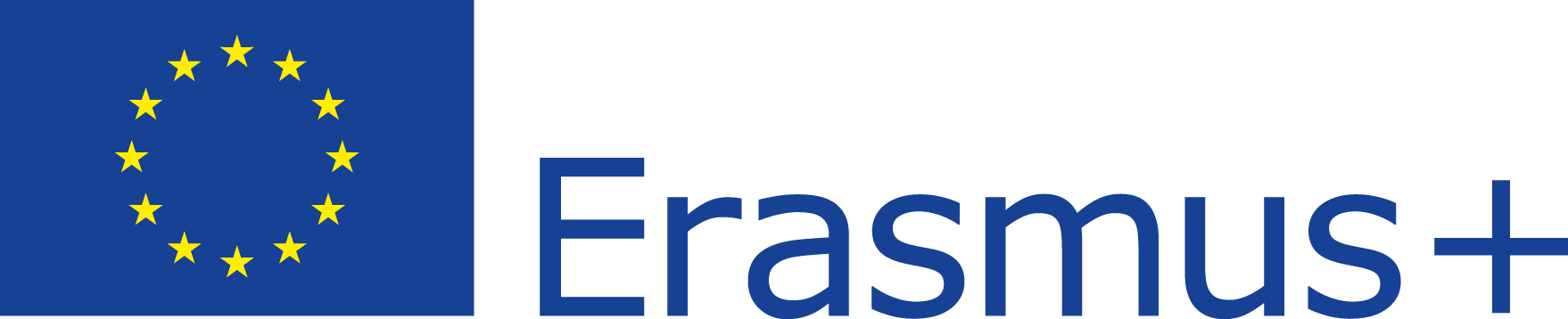 Το παρόν έγγραφο χρηματοδοτήθηκε από την Ευρωπαϊκή Επιτροπή στο πλαίσιο της συμφωνίας επιχορήγησης-2019-3-RO01-KA205-078053, ERASMUS+ Strategic Partnership project "Strategic partnership to develop open educational resources for teaching digital citizenship" (Στρατηγική σύμπραξη για την ανάπτυξη ανοικτών εκπαιδευτικών πόρων για τη διδασκαλία της ψηφιακής ιθαγένειας).
Η υποστήριξη της Ευρωπαϊκής Επιτροπής για την δημιουργία του παρόντος υλικού δεν συνιστά αποδοχή του περιεχομένου, το οποίο αντικατοπτρίζει μόνο την άποψη των συντακτών και η Επιτροπή δεν δύναται να καταστεί υπεύθυνη για οποιαδήποτε χρήση των πληροφοριών που περιέχονται σε αυτό.
[Speaker Notes: Σας ευχαριστούμε που παρακολουθήσατε το σεμινάριο πάνω στην Ευαισθητοποίηση του Καταναλωτή.
Συνεχίστε έτσι! Η επόμενη ενότητα, η ενότητα 4 σχετίζεται με την Ηλεκτρονική Επιχειρηματικότητα!]